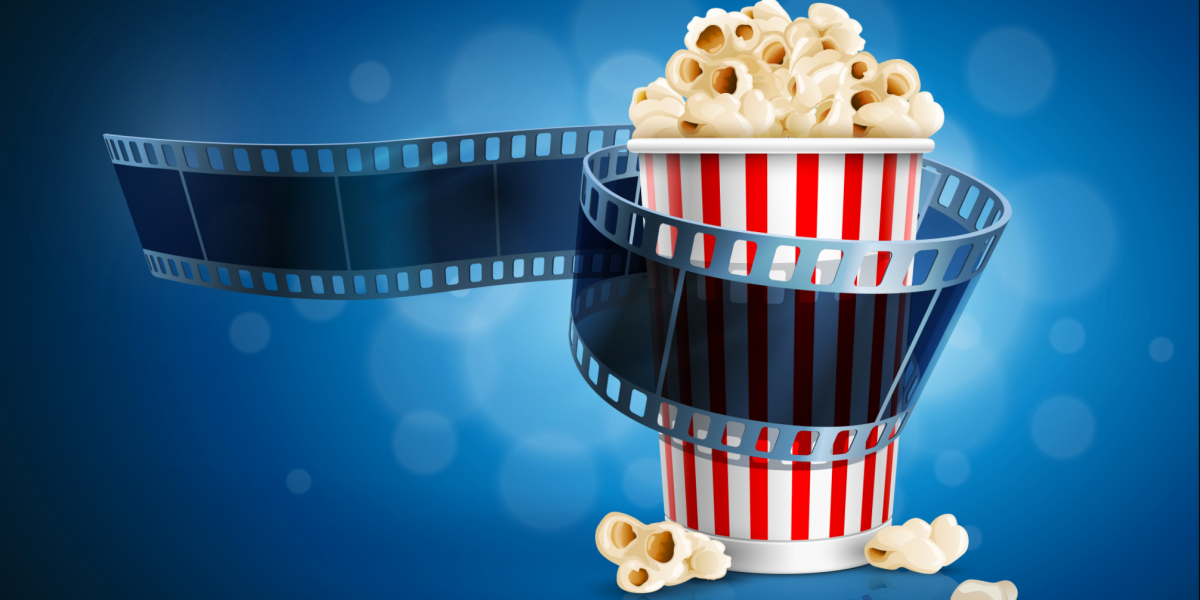 TRIVIA
OPCIÓN MÚLTIPLE
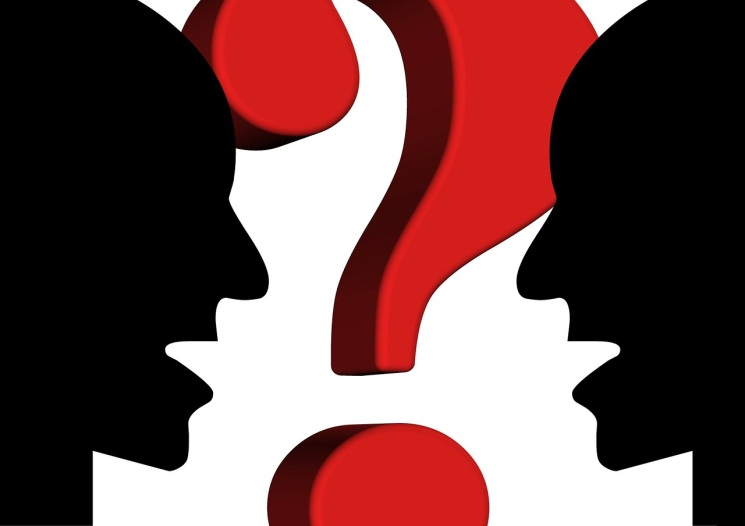 VERDADERO Y FALSO
01
¿En qué año se fundó Netflix?
a) 1997
b) 1999
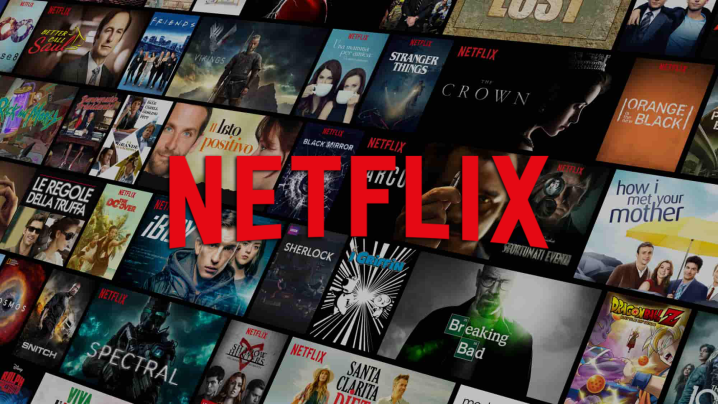 c) 2005
d) 2017
02
¿Cuál fue la serie más vista en Netflix en el 2019?
a) Riverdale
b) Winx
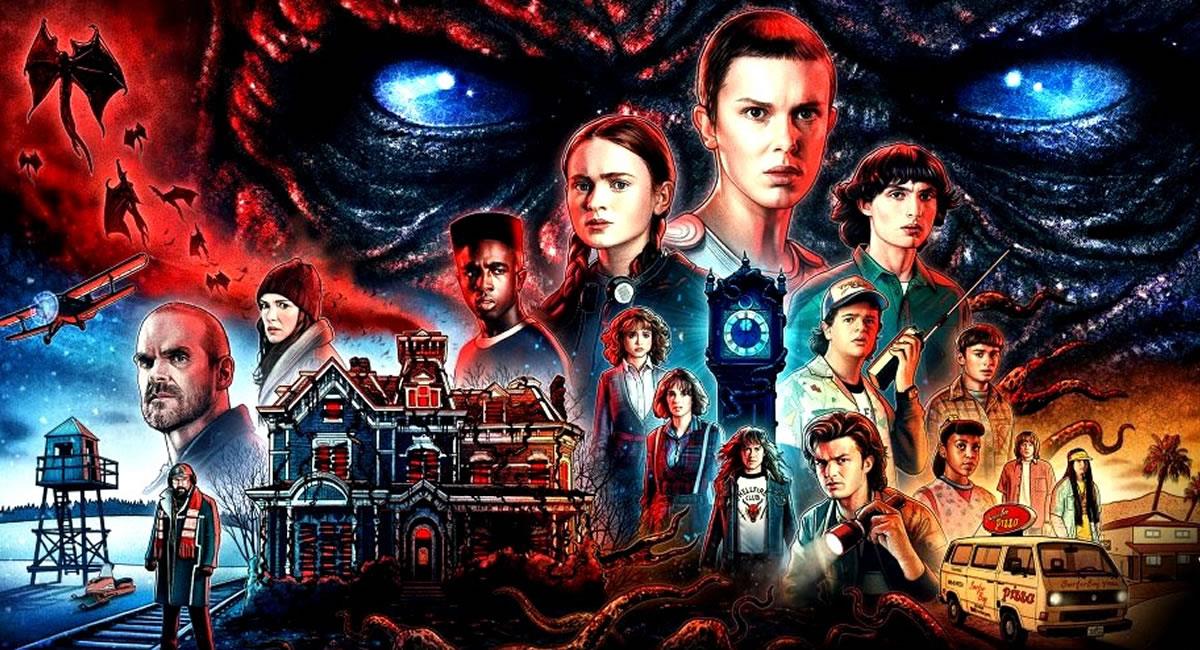 c) Stranger Things
d) Titanes
03
¿Cuál fue el primer largometraje de Pixar?
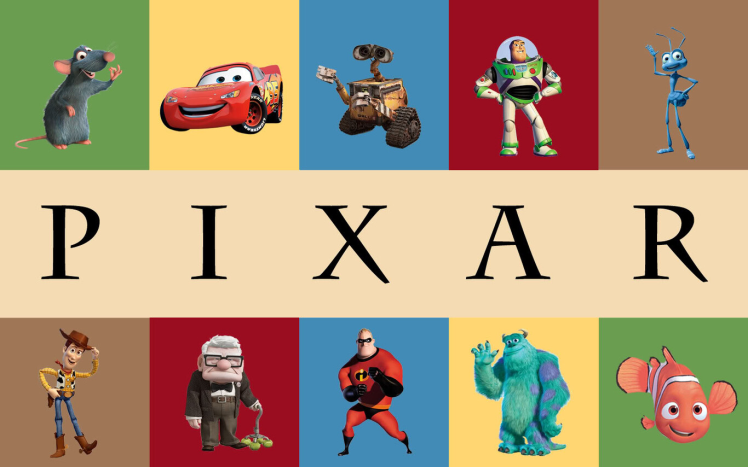 a) Cars
b) Toy Story
d) Bichos
c) Monster Inc
04
¿Cómo se llama la icónica cafetería de Friends?
a) Central Perk
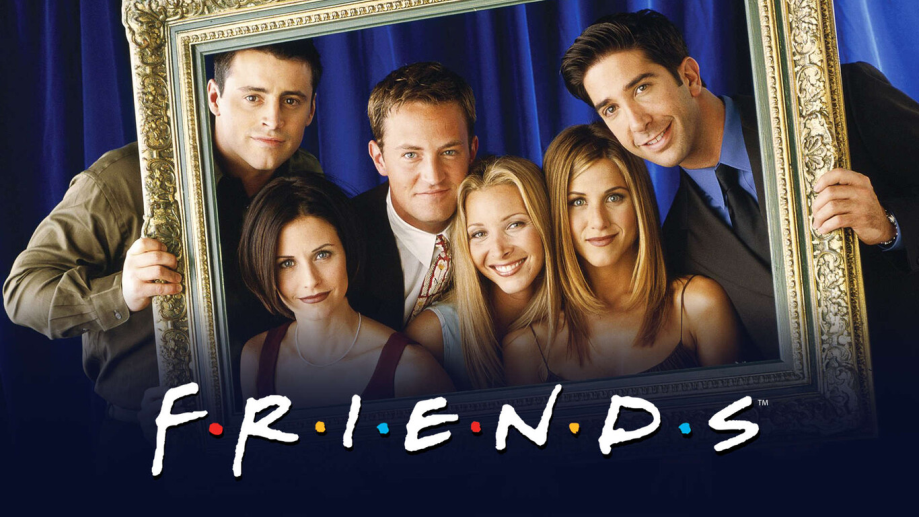 b) Central Park
c) Grand Slam
d) The Red Devils
05
¿La primer película de Disney fue Blanca Nieves?
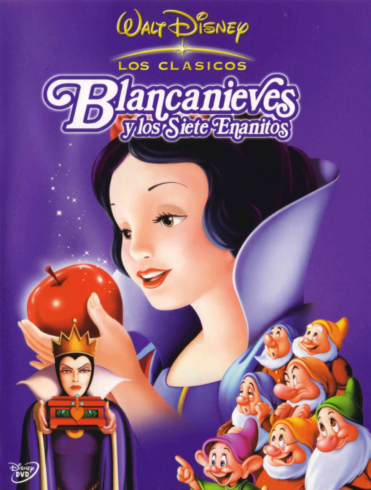 Verdadero
Falso
06
¿Pixar tiene en total 30 largometrajes?
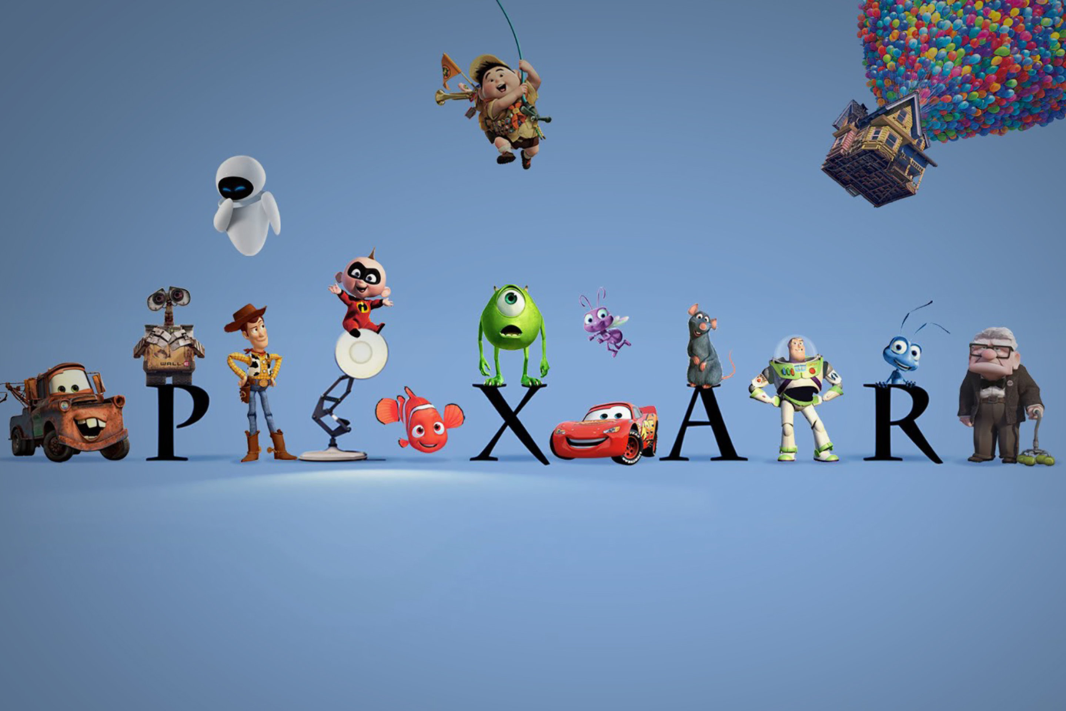 Verdadero
Falso
07
¿La película «Enredados» de Disney fue estrenada en el año 2010 ?
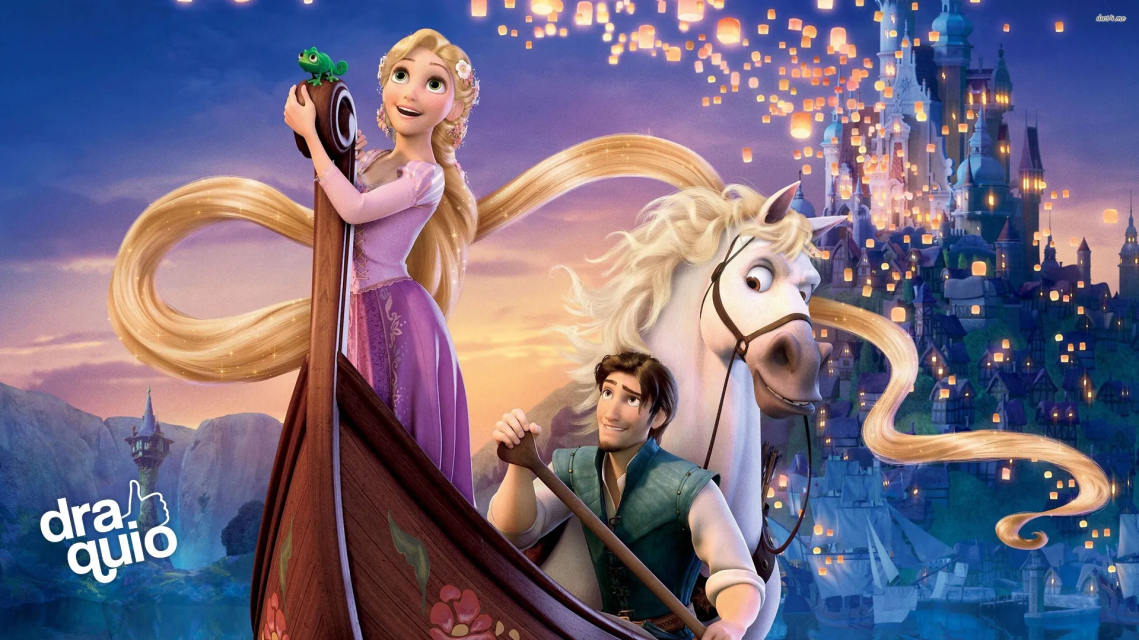 Verdadero
Falso
08
¿El número de temporadas de la serie «Winx» es de 2?
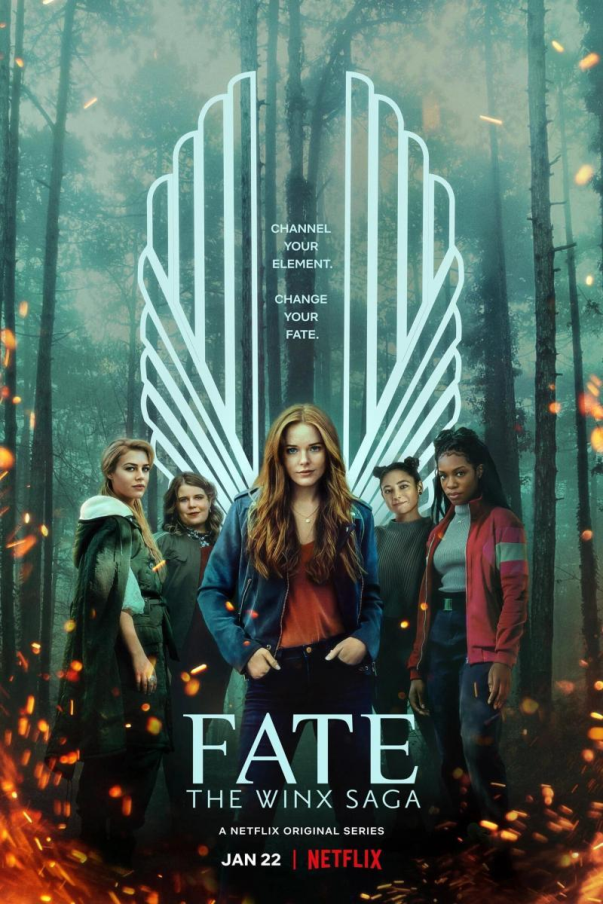 Verdadero
Falso
5
7
8
6
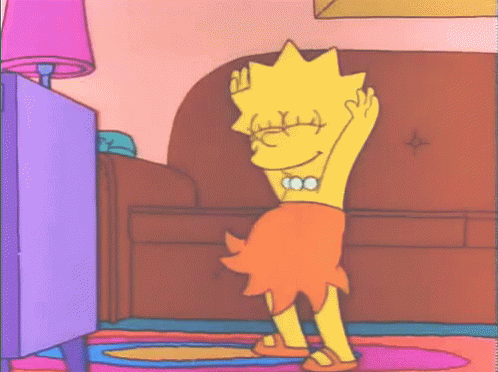 UAUUU!!!
¡¡ FELICIDADES !!
1
3
4
2
3
1
4
2
UUPS !!!
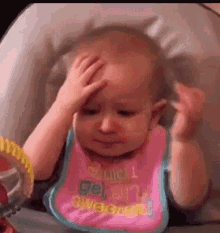 VAMOS… INTENTA DE NUEVO
9
6
5
7
8
Ana Fabiola López Aguilar

Arquitectura

Primer cuatrimestre

Examen

16 de noviembre de 2022